Municipalité de Sainte-Victoire-de-Sorel
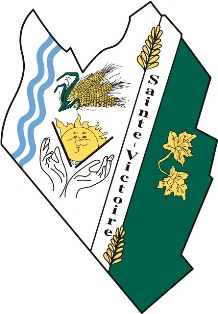 BUDGET 
2021
Séance extraordinaire 
du conseil municipal 
du 7 décembre 2020
Municipalité de Sainte-Victoire-de-Sorel
REVENUS DE TAXES
Municipalité de Sainte-Victoire-de-Sorel
REVENUS
Municipalité de Sainte-Victoire-de-Sorel
CHARGES
Municipalité de Sainte-Victoire-de-Sorel
IMMOBILISATIONS
Municipalité de Sainte-Victoire-de-Sorel
INVESTISSEMENTS
Municipalité de Sainte-Victoire-de-Sorel
FAITS SAILLANTS
Un budget axé sur les citoyens
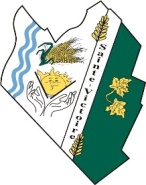 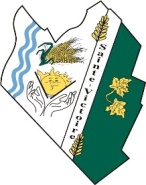 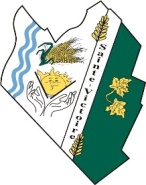 PÉRIODE DE QUESTIONS
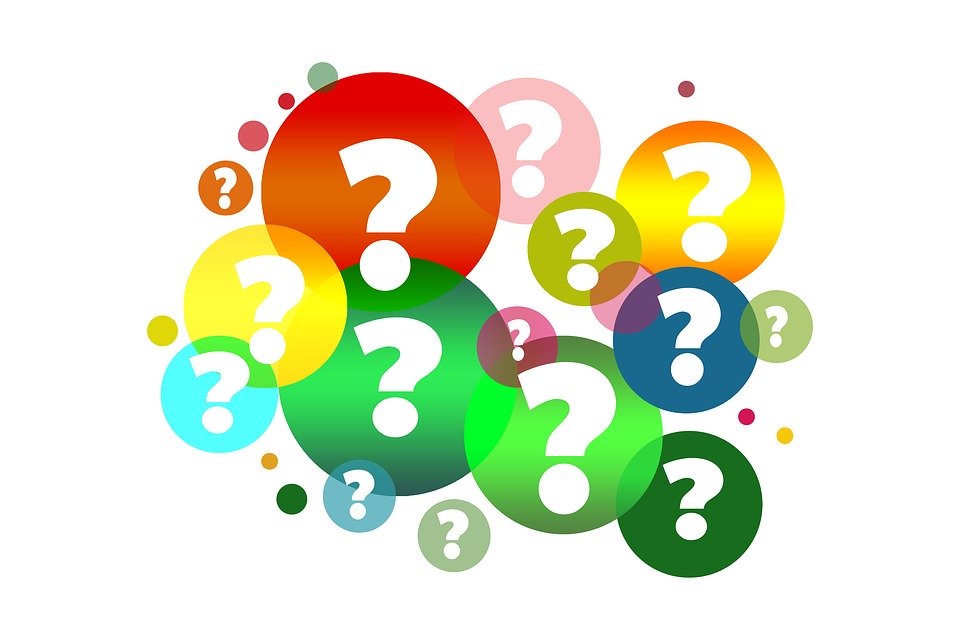 Merci de votre participation!